Präsidentschaftswahlen 
in Polen und Deutschland
I
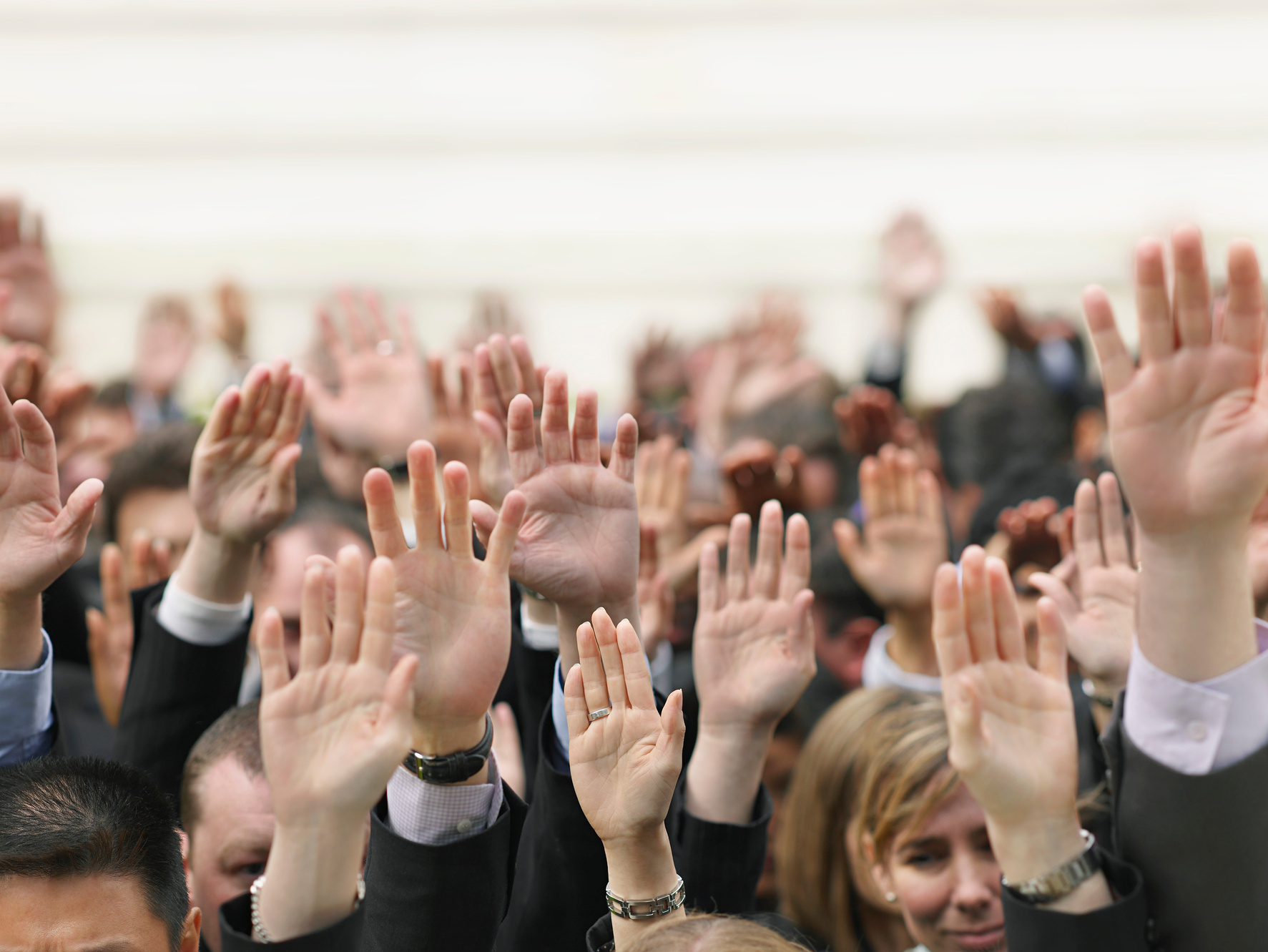 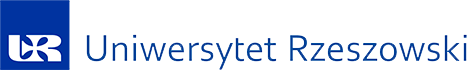 UNIVERSITÄT RZESZOW
BEARBEITET VON​ DARIA CHRABĄSZCZ

STUDENTIN DES 3. STUDIENJAHRES 
FAKULTÄT FÜR RECHTSWISSENSCHAFTEN
Agenda
II
Der Begriff des Wahlrechts
Politisches System in Polen
Politisches System in Deutschland
Präsidentschaftswahlen in Polen
Aktuelles Thema: Das Phänomen der Wahlaktivierung im Zeitalter der Pandemie
Präsidentschaftswahlen in Deutschland
Aktuelles Thema: Frank-Walter Steinmeier und seine Wiederwahl
Vergleich
PWN-Enzyklopädie
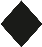 Wahlgesetz, alle Rechtsvorschriften über die Regeln und das Verfahren zur Durchführung von Wahlen zu Volksvertretungen.
Der Begriff 
des Wahlrechts
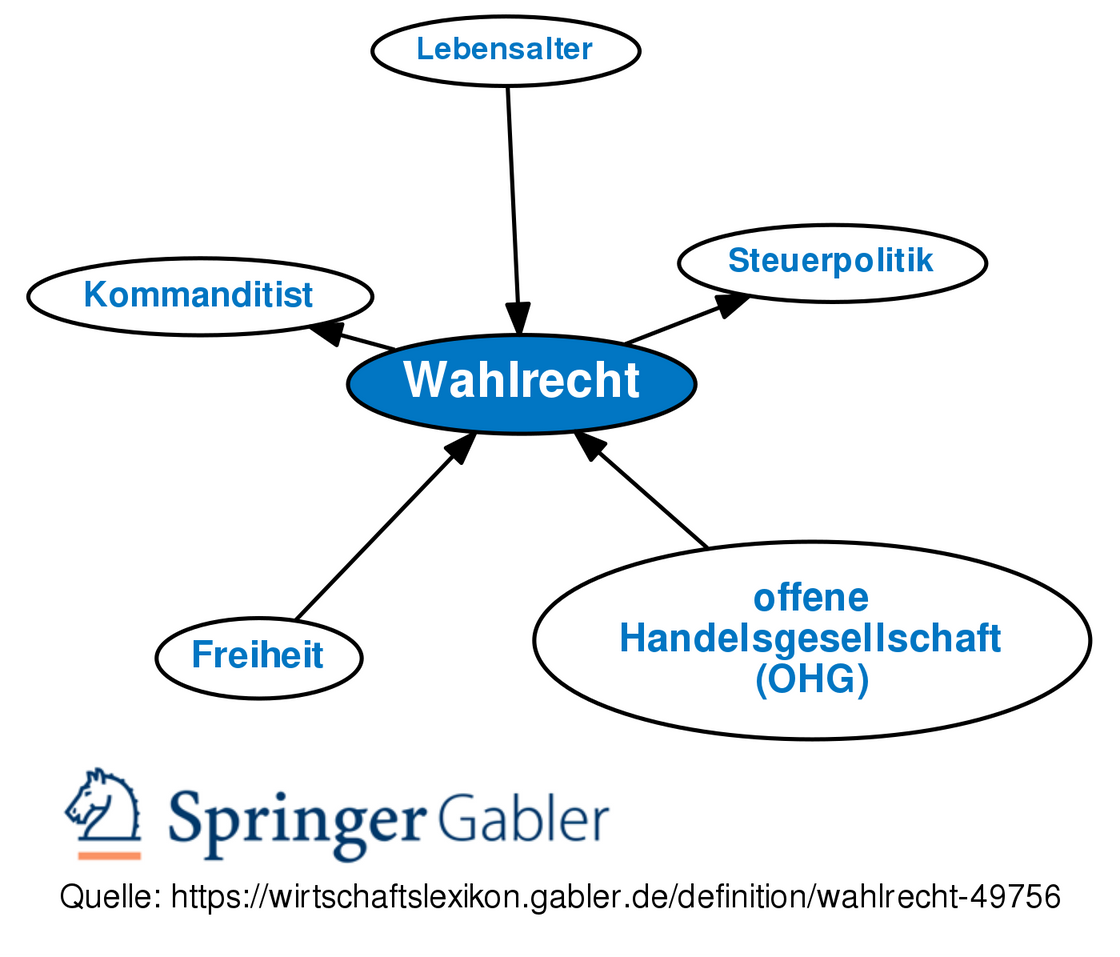 Dr. Jörg Berwanger
STEAG New Energies GmbH, Saarbrücken
Commercial Project Manager
Autoren dieser Definition
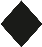 "Gesamtheit der Regeln, nach denen eine Wahl (Wahlen) zu vollziehen ist, so z.B. das seit 1918 in Deutschland geltende allg., gleiche, geheime, freie und unmittelbare Wahlrecht im Gegensatz zum früheren preußischen Dreiklassenwahlrecht".
Modell des Systems
Die Gewaltenteilung
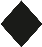 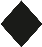 IV
Das politische System Polens basiert auf der Verfassung der Republik Polen vom 2. April 1997. Die Republik Polen ist als semi-präsidentielles Regierungssystem einzuordnen.
Die Verfassung der Republik Polen basiert auf der Aufteilung und dem Gleichgewicht zwischen Legislative, Exekutive und Judikative. Die gesetzgebende Gewalt wird vom Sejm und dem Senat ausgeübt, die exekutive Gewalt wird vom Präsidenten der Republik Polen und dem Ministerrat ausgeübt, und die judikative Gewalt wird von Gerichten und Tribunalen ausgeübt.
Politisches System in Polen
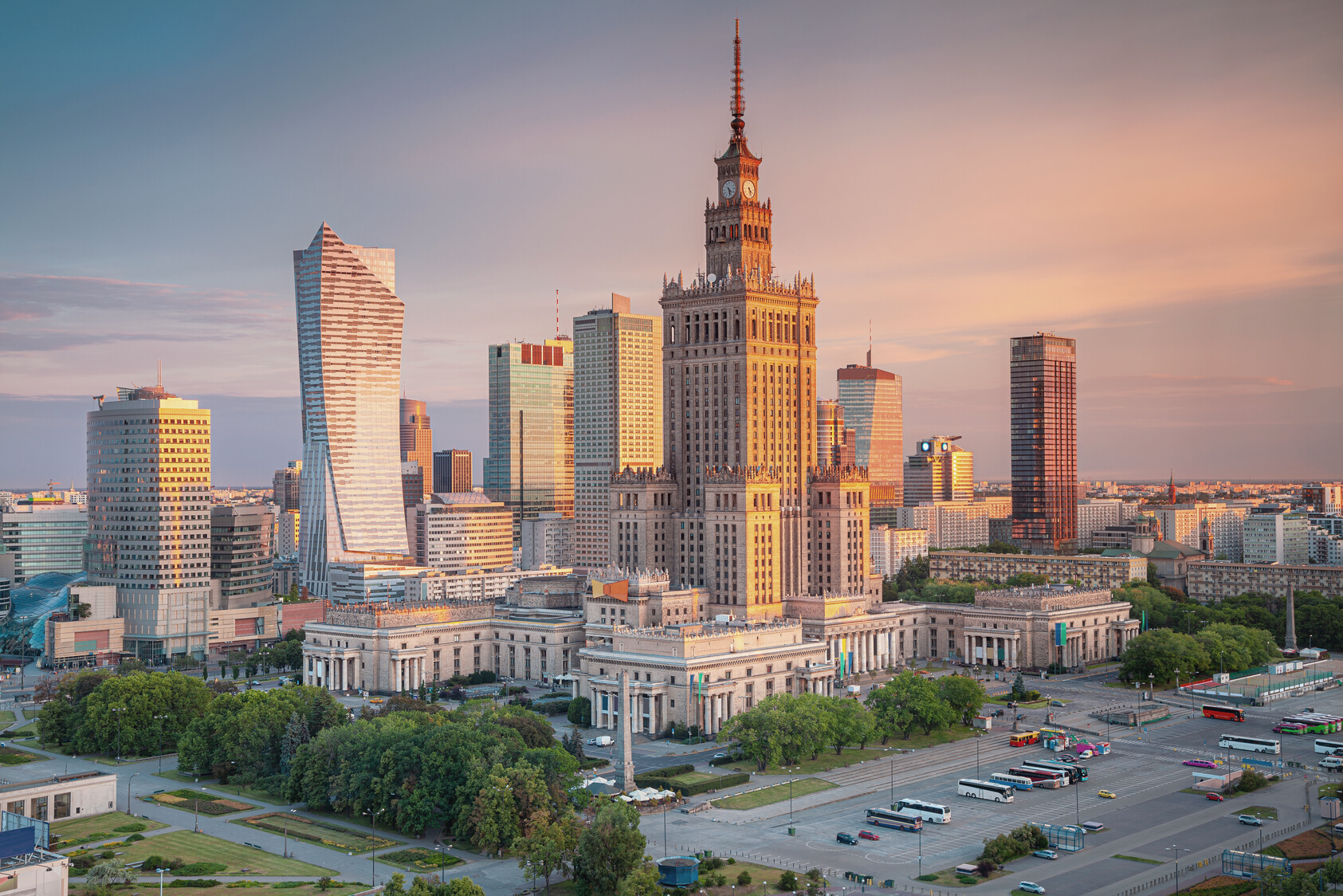 Modell des Systems
Die Gewaltenteilung
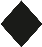 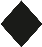 V
Das politische System der Bundesrepublik Deutschland - eine demokratische Bundesrepublik mit einem einzigartigen kanzler-parlamentarischen System.
Die grundlegenden Verfassungsprinzipien des Systems der Bundesrepublik Deutschland sind: Föderalismus, Demokratismus, das Sozialstaatsprinzip und das Prinzip der Gewaltenteilung und Selbstverwaltung. Deutschland ist ein freiwilliger Zusammenschluss von Bundesländern.
Politisches System in Deutschland
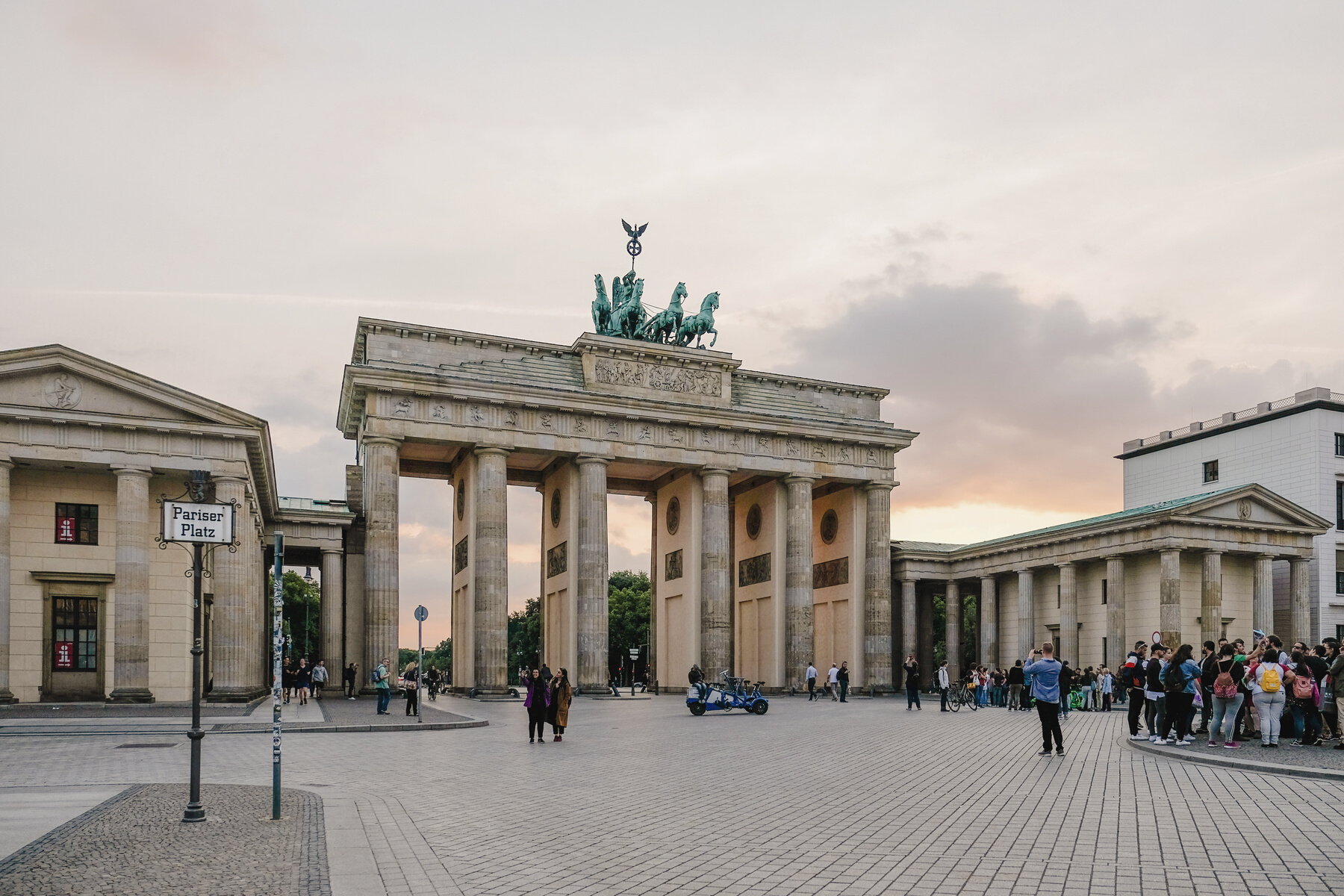 VI
Präsidentschaftswahlen in Polen
Gewählter Präsident kann sein:

ein polnischer Staatsbürger, der am Tag der Wahlen das 35. Lebensjahr vollendet und das volle Wahlrecht für den Sejm besitzt. Ein Kandidat wird von mindestens 100.000 wahlberechtigten Bürgern für den Sejm vorgeschlagen.



Der Präsident wird in Polen durch Wahlen gewählt, die sind:

allgemein, gleich, direkt und proportional und werden in geheimer Abstimmung abgehalten
Der Präsident ist der oberste Repräsentant unseres Landes. Der Präsident ist der Garant für die Kontinuität der Staatsgewalt. Die Verfassung verpflichtet den Präsidenten, die Souveränität und Sicherheit des Staates sowie die Unverletzlichkeit und Integrität des polnischen Territoriums zu wahren.
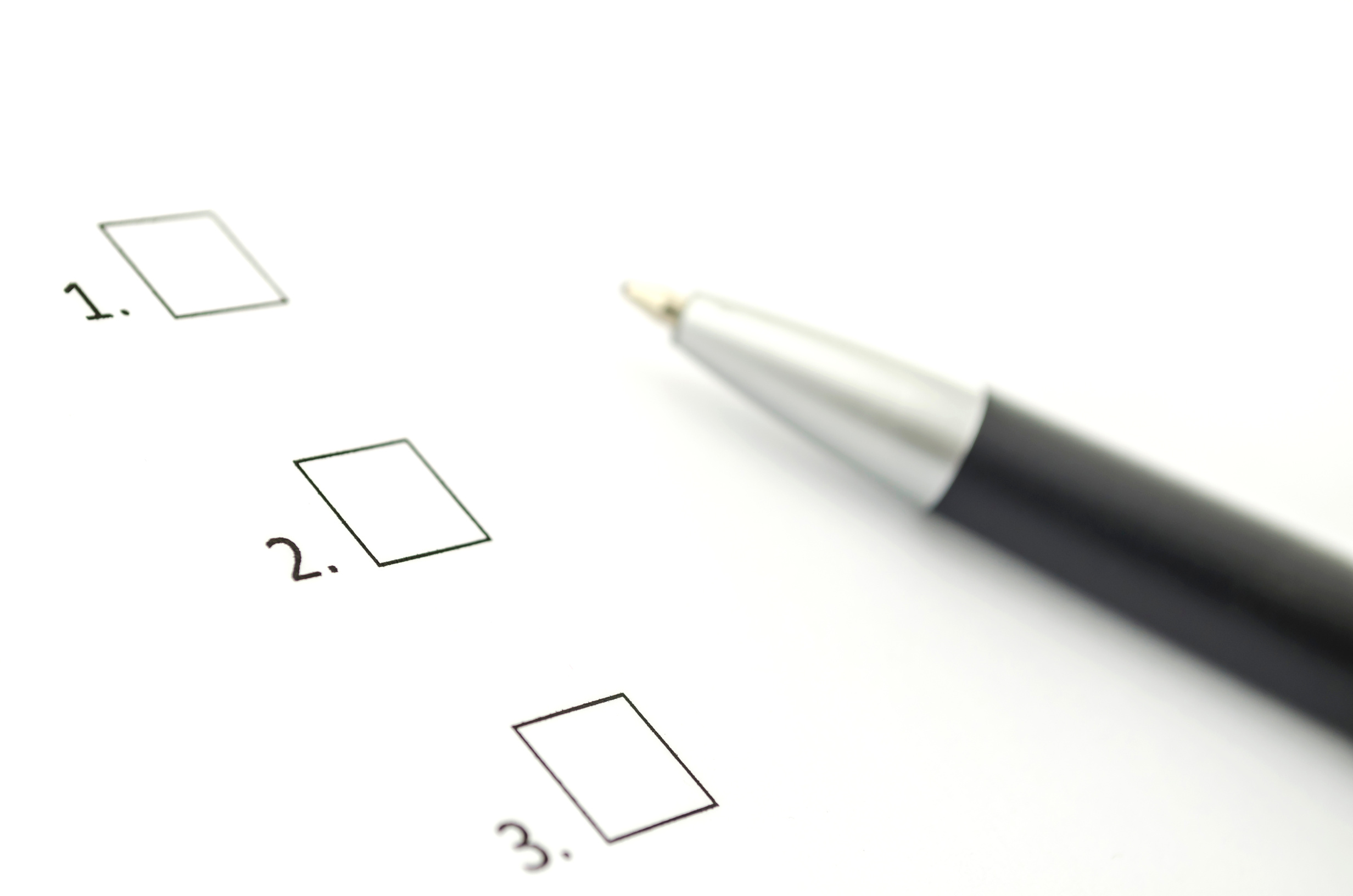 VII
Präsidentschaftswahlen in Polen
Es liegt in der Hand des Volkes zu entscheiden, wer das Amt des Präsidenten bekleidet. Wir, die Bürger, wählen den Präsidenten. Wahlberechtigt ist jeder polnische Staatsbürger, der am Wahltag das 18. Lebensjahr vollendet.

Ein Präsidentschaftskandidat kann von einer Gruppe von mindestens 100.000 nominiert werden. Bürger, die das Wahlrecht haben (d. h. das Recht, an Wahlen teilzunehmen).
XVI
ANDRZEJ DUDA
DER DERZEITIGE PRÄSIDENT VON POLEN
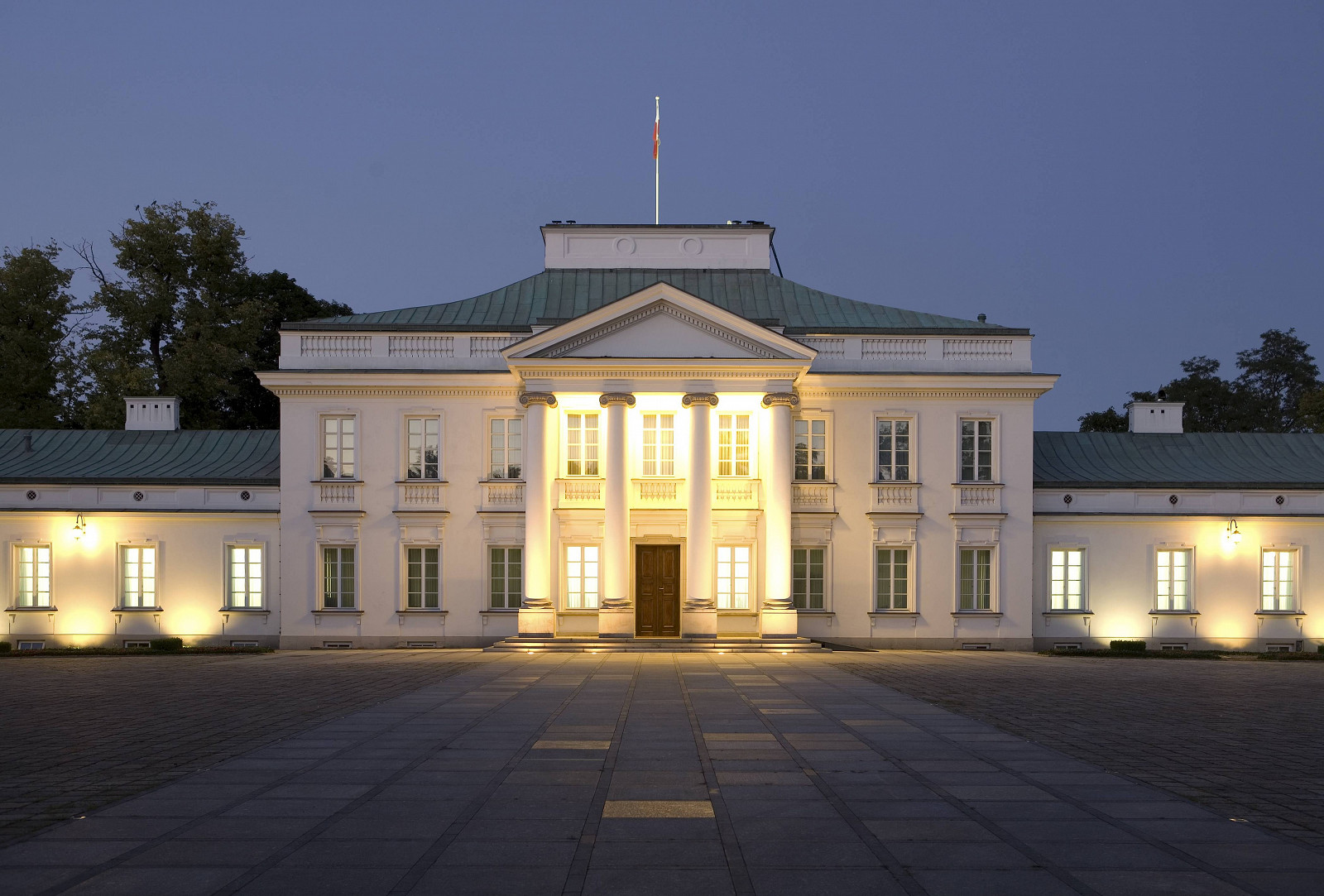 SCHLOSS BELWEDER IN WARSCHAU - DER SITZ DES POLNISCHEN PRÄSIDENTEN
Die für Anfang Mai 2020 geplanten Präsidentschaftswahlen fanden nicht statt. Grundlage ihrer Anordnung war Art. 128 der Verfassung der Republik Polen von 1997, wonach Präsidentschaftswahlen grundsätzlich an einem Feiertag zwischen dem 75. und 100. 


Tag vor dem Ende der Amtszeit des amtierenden Präsidenten abgehalten werden müssen. 


Die auf 5 Jahre geplante Amtszeit des Präsidenten der Dritten Republik Polen begann am 6. August 2015 und sollte am 6. August 2020 enden Republik Polen, Elżbieta Witek, Präsidentschaftswahlen wurden für den ersten Wahlgang am Tag des 10. Mai 2020 ausgerufen, und falls ein zweiter Wahlgang erforderlich ist – am 24.
Aktuelles Thema: 
Das Phänomen der Wahlaktivierung im Zeitalter der Pandemie
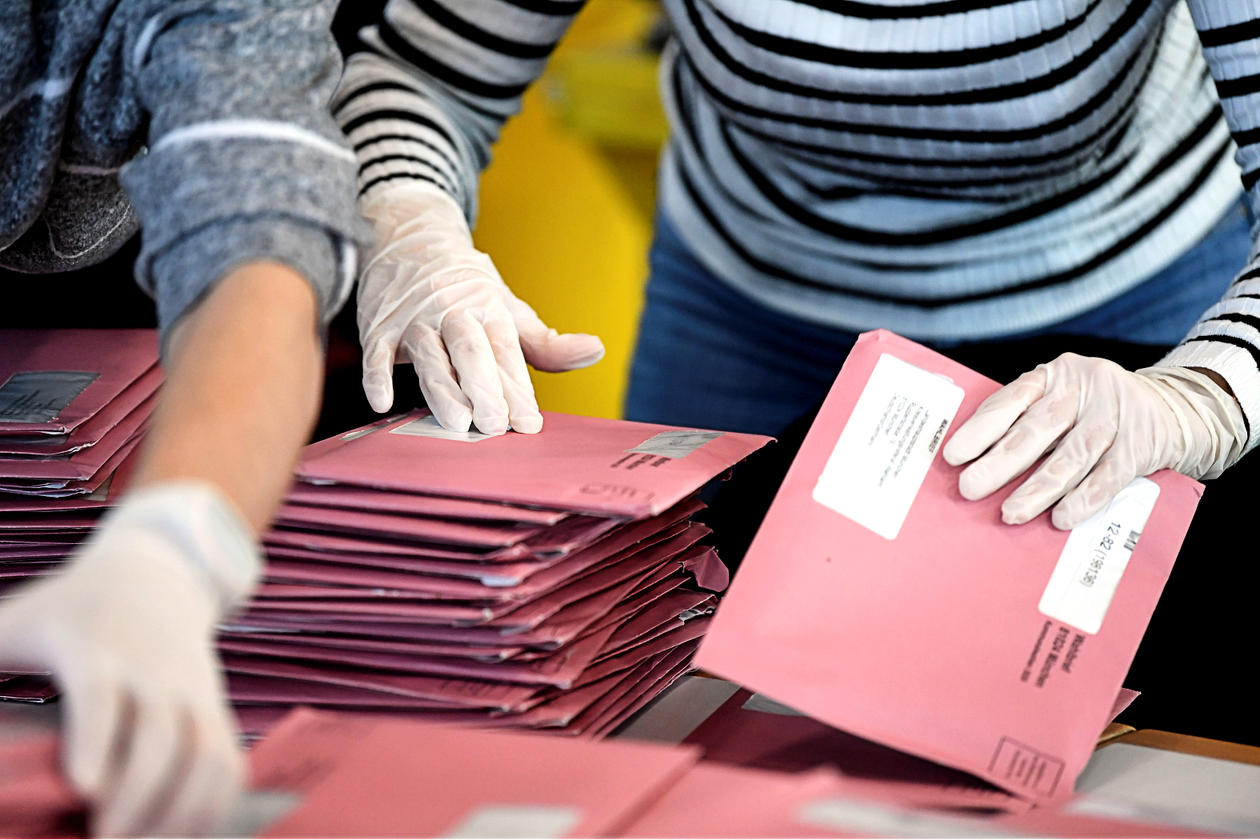 IX
Die Abstimmung wurde von einer Atmosphäre der Verunsicherung begleitet, die durch eine Infektionskrankheit verursacht wurde, die durch das SARS-CoV-2-Virus verursacht wurde, das sich in Polen ausbreitet. Die Einführung der Seuchenlaage vom 20. März 2020 stellte die Möglichkeit der Abhaltung von Präsidentschaftswahlen in Frage.
Die Verunsicherung der Wähler
Die wachsende Angst vor der Stimmabgabe in den Wahllokalen in der Gesellschaft führte zur Entwicklung einer Lösung, die auf der Möglichkeit der Stimmabgabe ausschließlich mittels Briefwahl basiert und auf die persönliche Stimmabgabe im Wahllokal verzichtet.
Eine neue Lösung
Die endgültige Entscheidung
Am 2. Juni 2020 wurde im Gesetzblatt der Republik Polen ein Gesetz verkündet, das die Briefwahl als zusätzliche Wahlmethode behandelt. 

Einen Tag später wurden auf Beschluss des Sejmmarschalls Wahlen für den 28. Juni angeordnet. Bei der Präsidentschaftswahl traten 14 Kandidaten für das Amt an.
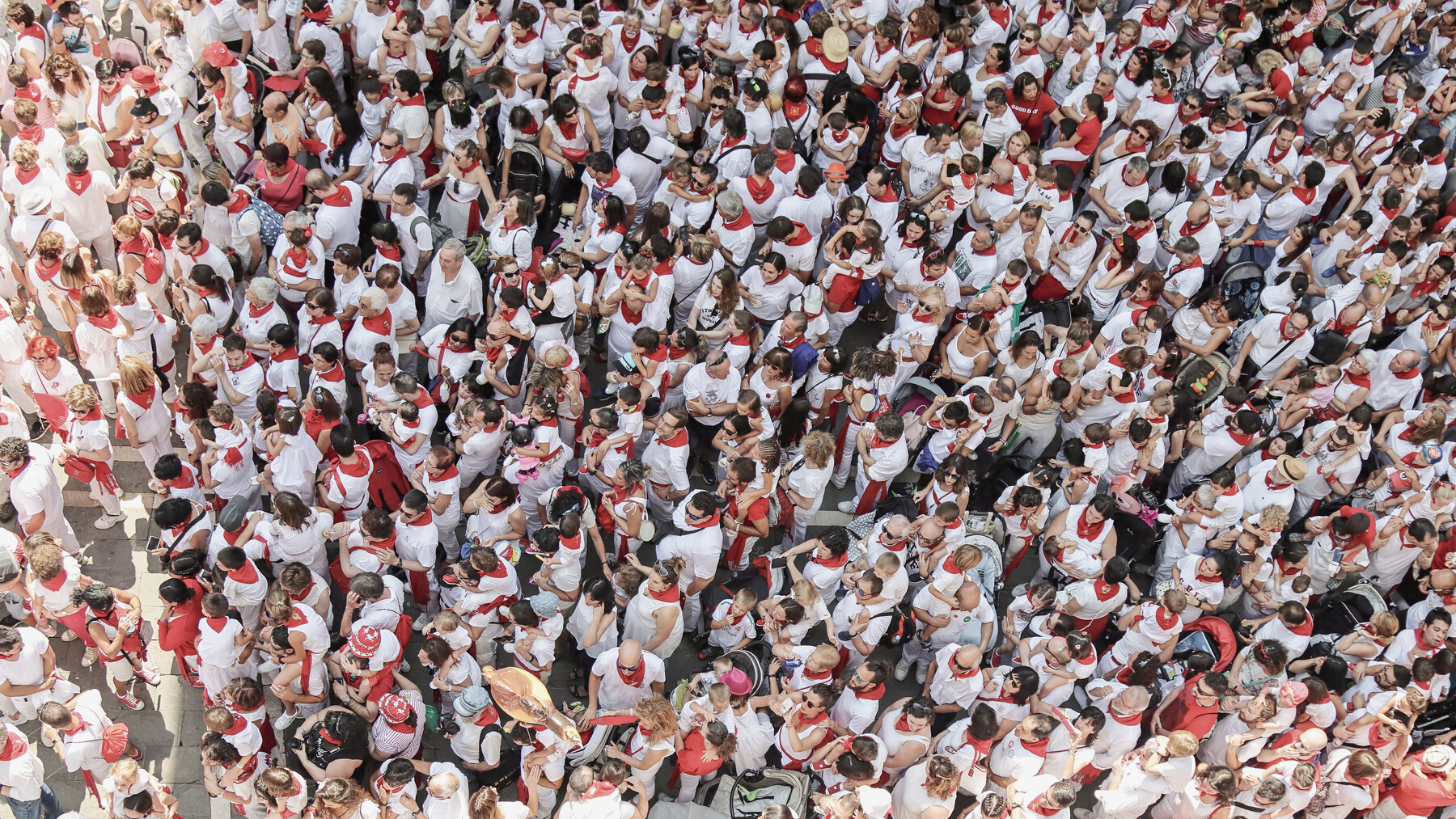 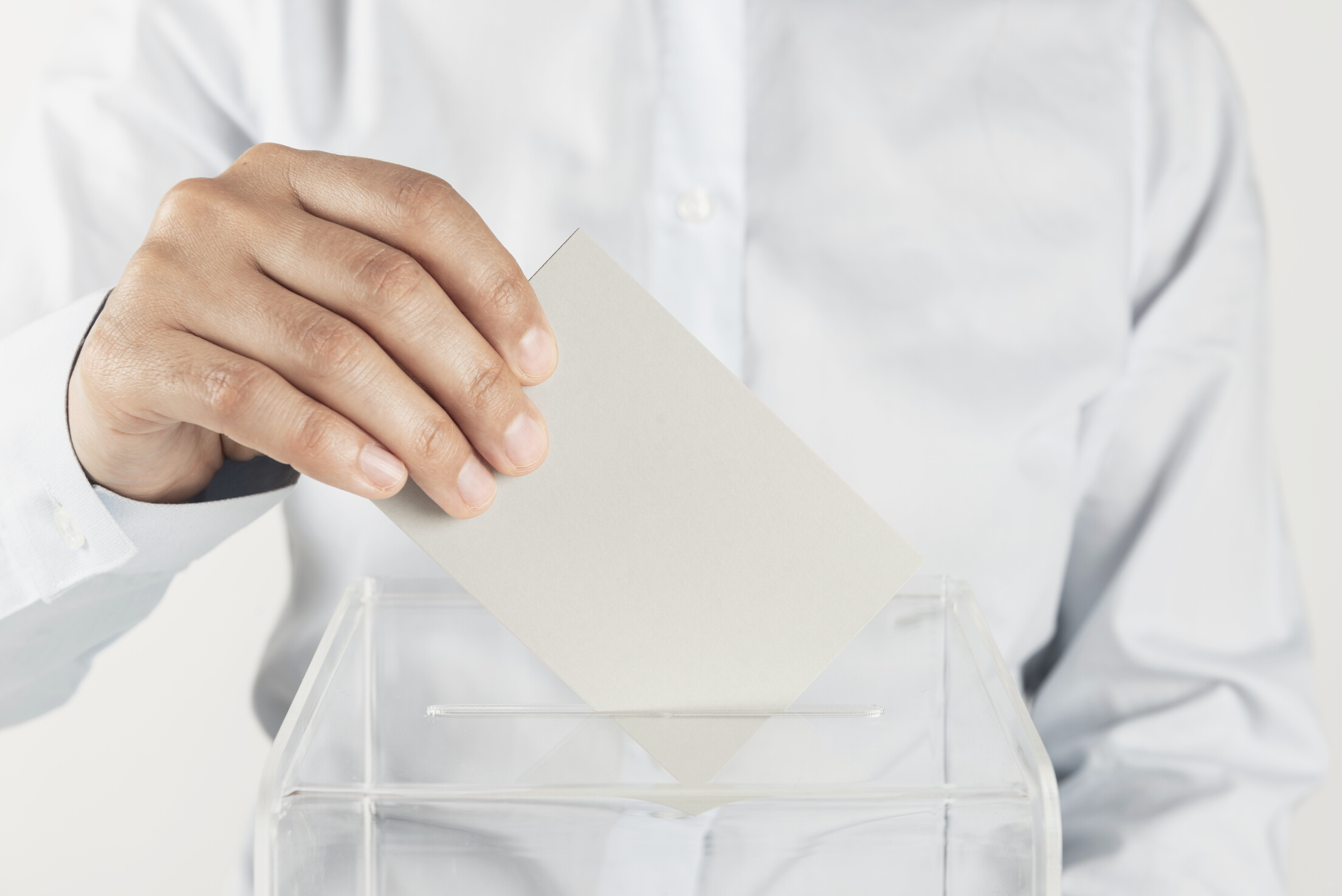 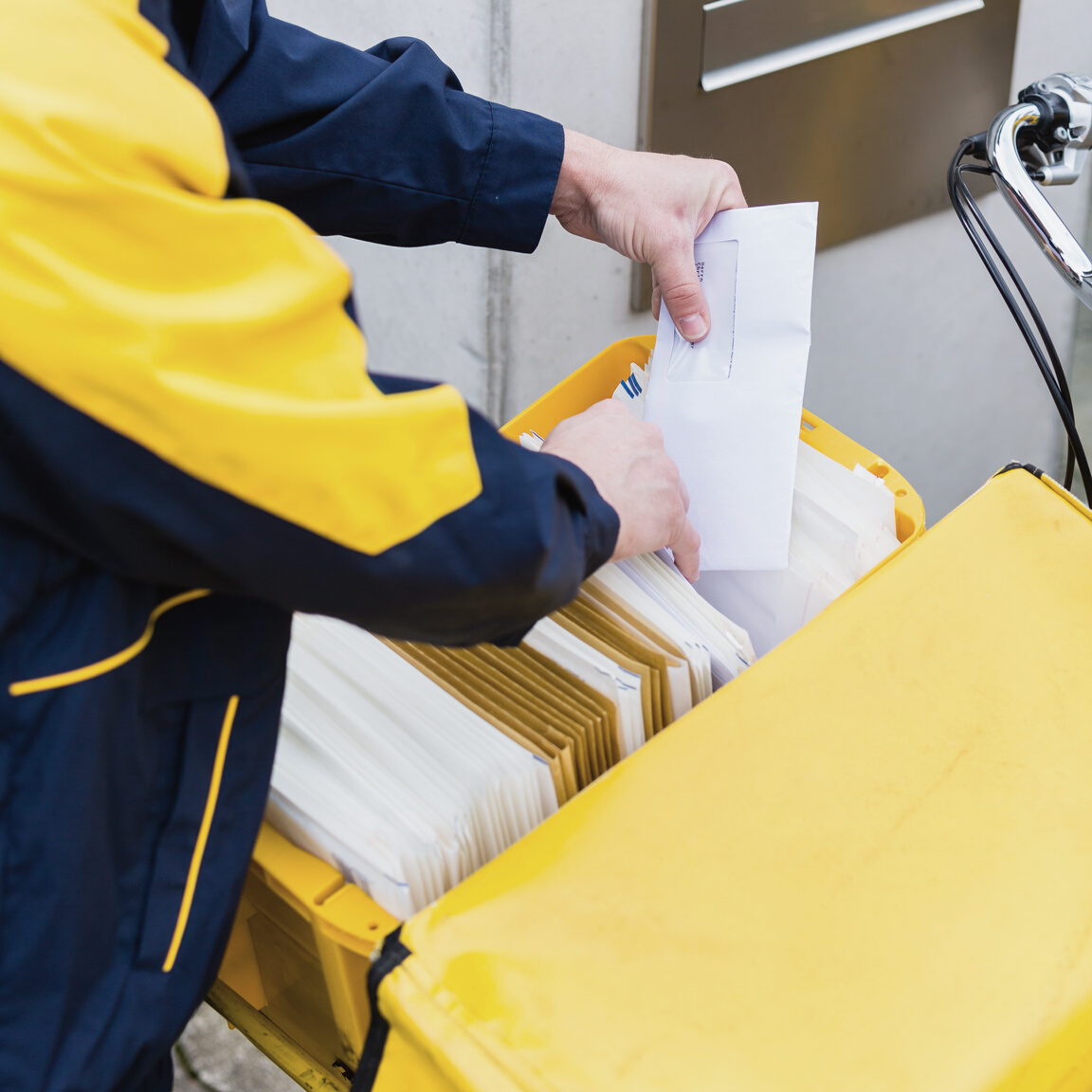 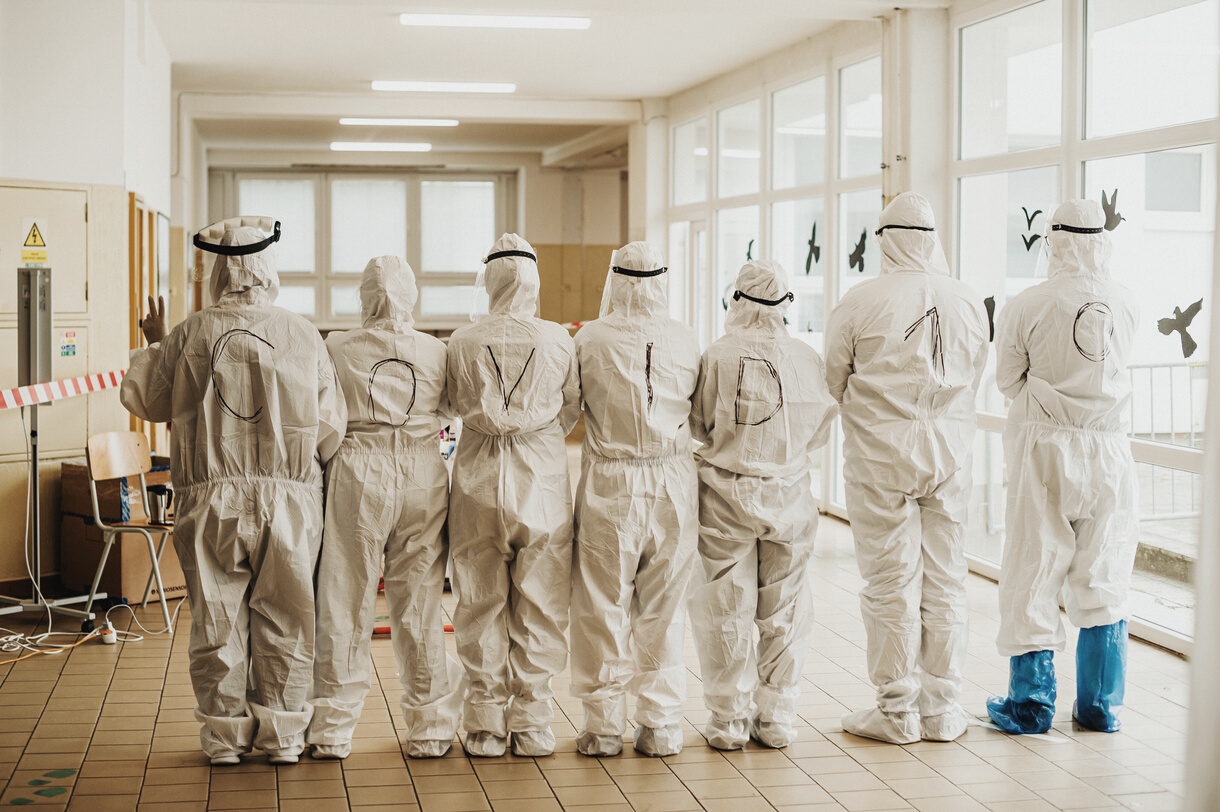 XI
Präsidentschaftswahlen 
in Deutschland
In Deutschland wird der Bundespräsident von der Bundesversammlung gewählt, die sich je zur Hälfte aus Mitgliedern des Bundestages und Vertretern der Landtage zusammensetzt. 

Nach Artikel 54 des Grundgesetzes wird derjenige, der in den ersten beiden Wahlgängen die absolute Stimmenmehrheit (50 % der Gesamtzahl der Mitglieder der Bundesversammlung und eine Stimme) oder im dritten Wahlgang die einfache Stimmenmehrheit erlangt Präsident. 

Staatsoberhaupt kann eine Person sein, die die deutsche Staatsangehörigkeit besitzt, das 40. Lebensjahr vollendet hat und zum Bundestag wahlberechtigt ist.

In Deutschland wird, anders als in vielen anderen Ländern, der Bundespräsident oder Bundespräsident nicht direkt vom Volk gewählt. Stattdessen wird zu diesem Zweck eine Bundesversammlung einberufen, die allein die Aufgabe hat, ein Staatsoberhaupt zu wählen. 

Die Versammlung besteht aus den 736 anwesenden Abgeordneten des Bundestages und einer gleichen Anzahl von Vertretern der 16 Bundesländer. In diesem Jahr hat das Gremium eine Rekordzahl von 1.472 Mitgliedern.
XII
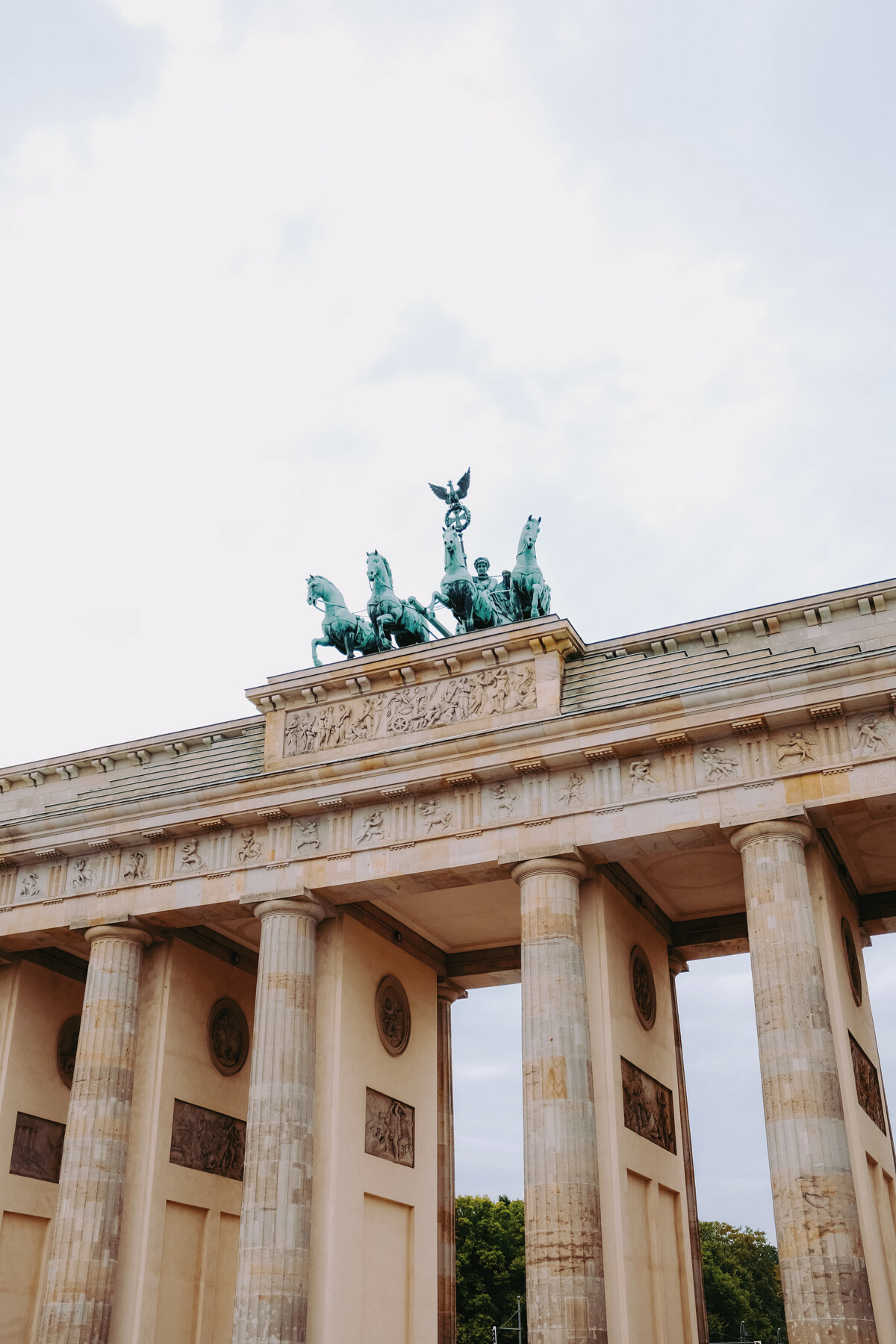 Präsidentschaftswahlen in Deutschland
Der Bundespräsident wird von der Bundesversammlung für die Dauer von 5 Jahren gewählt. Präsident der Bundesrepublik Deutschland:

vertritt den Staat nach außen,
schließt Abkommen mit anderen Ländern,
sendet und empfängt diplomatische Vertreter,
weist auf einen Kanzlerkandidaten hin,
auf Antrag der Regierung löst sich der Landtag auf, wenn der Vertrauensantrag des Kanzlers abgelehnt wird,
führt auf Antrag der Regierung einen gesetzlichen Ausnahmezustand ein,
hat das Gesetz der Gnade.
XVI
FRANK-WALTER STEINMEIER 
AKTUELLER PRÄSIDENT AUS DEUTSCHLAND
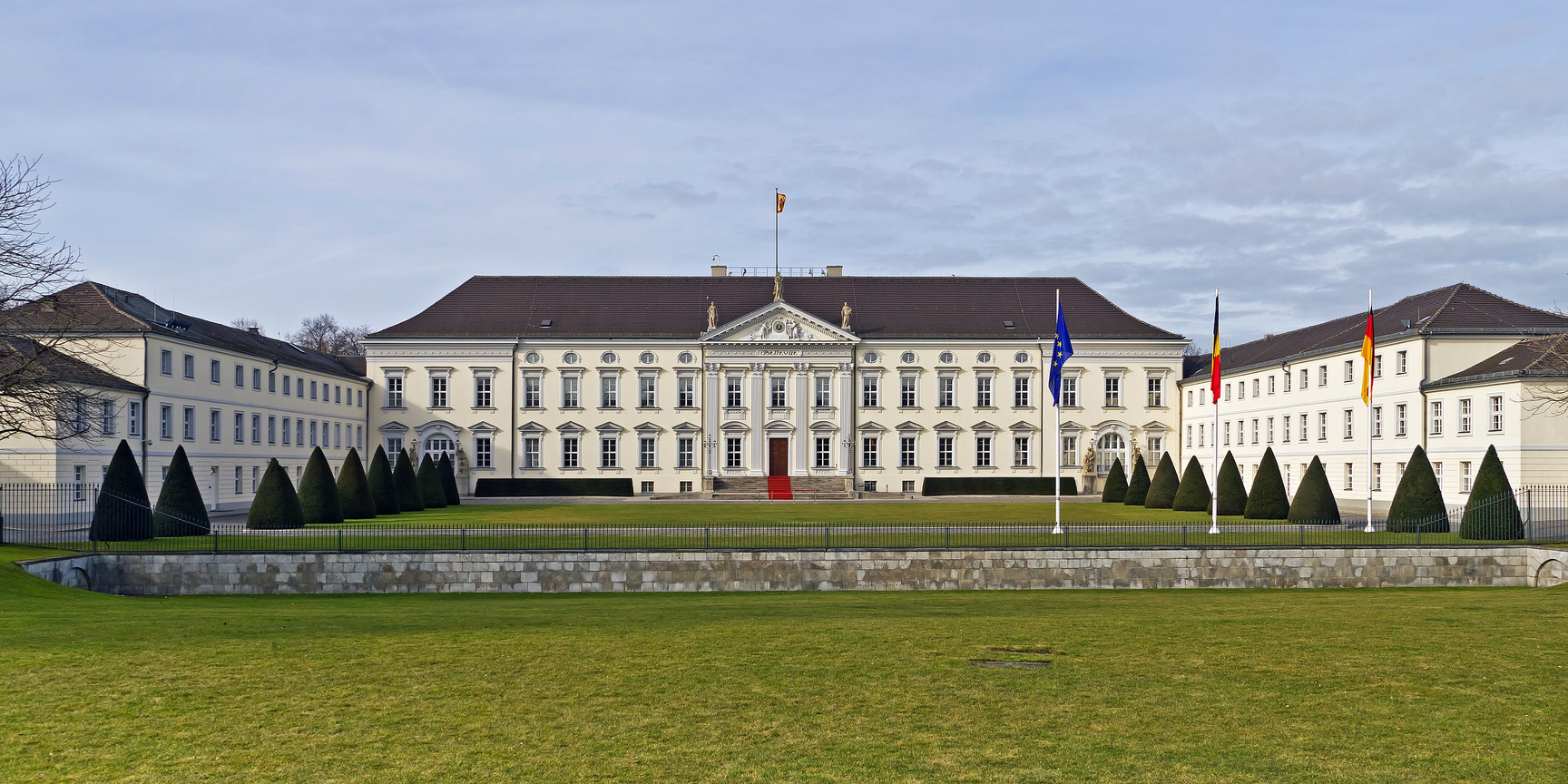 SCHLOSS BELLEVUE IN BERLIN - DER SITZ DES BUNDESPRÄSIDENTEN DER BUNDESREPUBLIK DEUTSCHLAND
Am Sonntag, 13. Februar, tagt die Bundesversammlung in Berlin, um den neuen Bundespräsidenten zu wählen. Steinmeiers Wiederwahl stand im Prinzip fest 


Der zur Wiederwahl kandidierende Präsident genießt bei Jung und Alt die größte Anerkennung. In der Altersgruppe der 18- bis 29-Jährigen halten ihn 23 Prozent für den besten Präsidenten Deutschlands, 18 Prozent in der Altersgruppe der über 65-Jährigen.


Am 13. Februar 2022 wählte ihn die Bundesversammlung im ersten Wahlgang für eine zweite Amtszeit, 1045 von 1437 Stimmberechtigten stimmten für ihn.
Aktuelles Thema: 
Wahl des Bundespräsidenten. 
Frank-Walter Steinmeier und seine Wiederwahl
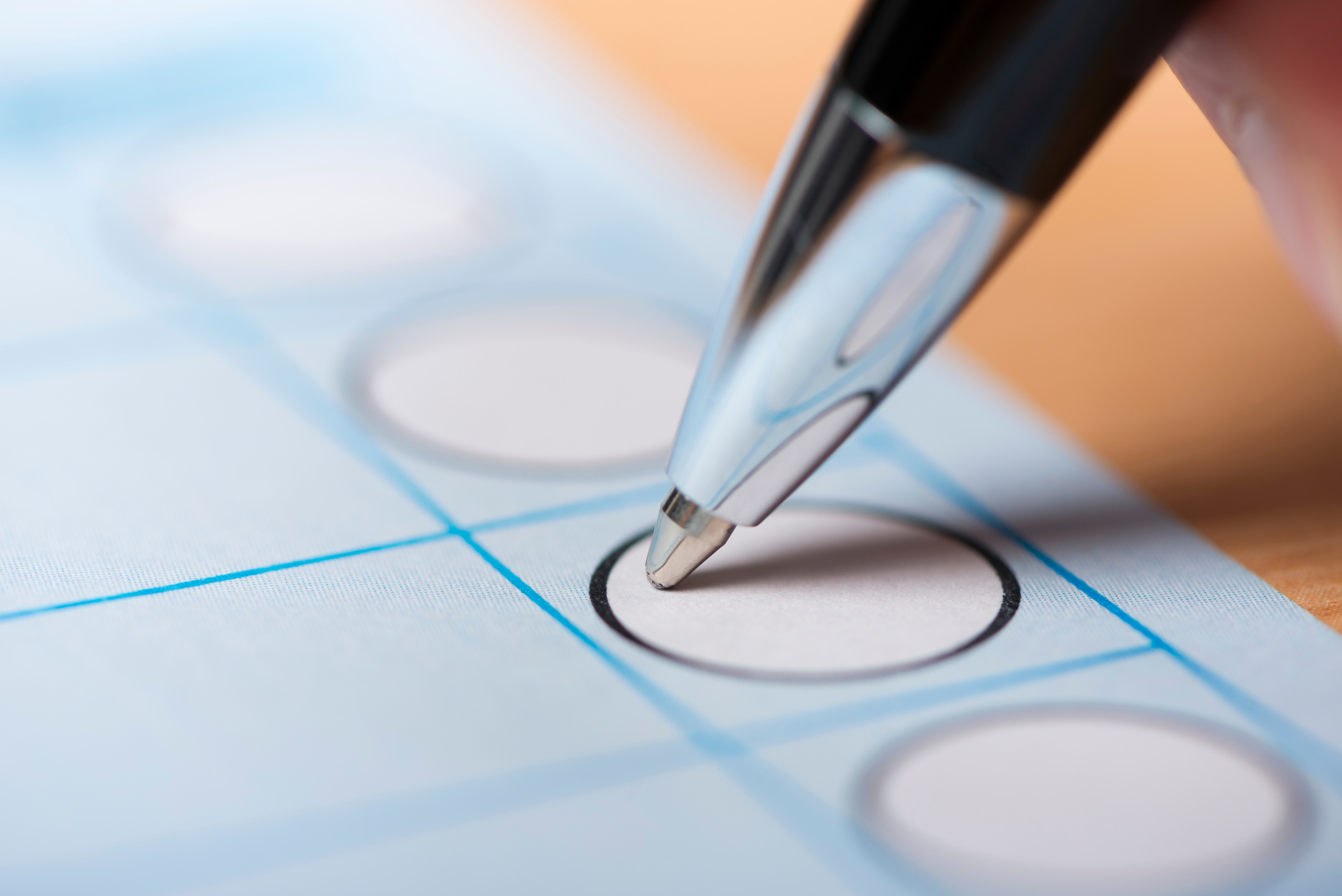 Vergleich
Unterschiede
Präsident in Polen
Präsident in Deutschland
Aktives Wahlrecht
MIT ANDEREN WORTEN, DAS WAHLRECHT IST DAS RECHT ZU WÄHLEN.  DIESES RECHT ERMÖGLICHT ES SEINEM INHABER, FÜR JEDEN KANDIDATEN  ZU STIMMEN UND ZU STIMMEN.
POLNISCHER STAATSBÜRGER, 
DER AM TAG DER WAHL 
SPÄTESTENS 18 JAHRE ALT WIRD;
DER BUNDESPRÄSIDENT WIRD VON DER 
BUNDESVERSAMMLUNG OHNE AUSSPRACHE GEWÄHLT.
Passives Wahlrecht
EINE WAHLBERECHTIGTE PERSON KANN ALS KANDIDAT FÜR EIN BESTIMMTES AMT AN WAHLEN TEILNEHMEN UND DIESES NACH ERLANGUNG DER ENTSPRECHENDEN STIMMENZAHL BIS ZUM ENDE DER AMTSZEIT AUSÜBEN.
EIN POLNISCHER STAATSBÜRGER, 
DER SPÄTESTENSAM WAHLTAG 35 JAHRE ALT WIRD 
UND DAS VOLLE WAHLRECHT FÜR DEN SEJM GENIESST
GEWÄHLT WERDEN KANN JEDER DEUTSCHE, DER IM BUNDESTAG WAHLBERECHTIGT IST UND DAS 40. LEBENSJAHR VOLLENDET HAT.
Amtszeit
DIE DAUER DER AUSÜBUNG EINER BESTIMMTEN 
FUNKTION (AMT) DURCH EINEN BEAMTEN ODER EIN GESETZLICH 
FESTGELEGTES GEWÄHLTES ORGAN.
DIE IN DER VERFASSUNG FESTGELEGTE AMTSZEIT 
DES PRÄSIDENTEN IN POLEN DAUERT 5 JAHRE
DIE AMTSZEIT DES BUNDESPRÄSIDENTEN 
BETRÄGT FÜNF JAHRE.
Wortschatz zum Thema
Str. 5 
einzigartig - jedyny w swoim rodzaju, niepowtarzalny 
grundlegend - zasadniczy, fundamentalny 
das Verfassungsprinzip - zasada konstytucyjna 
die Gewaltenteilung - podział władzy   
der Zusammenschluss - związek, fuzja 
 
str. 6 
die Unverletzlichkeit - nienaruszalność, nietykalność   
das Stimmrecht - prawo głosu 
die Abstimmung - głosowanie 
 
str. 7 
entscheiden - decydować   
beklaiden - sprawować, piastować (np. urząd) 
der Staatsbürger - obywatel, obywatel państwa
str. 2 
die Präsidentschaftswahlen - wybory prezydenckie   
das Zeitalter - epoka   
 
str. 3 
die Rechtsvorschrift - przepis prawny 
die Durchführung - przeprowadzenie, wykonanie, realizacja 
die Volksvertretung - parlament  
die Gesamtheit - całość, ogół 
unmittelbar - bezpośredni 
preußisch - pruski 
 
str. 4  
die Verfassung - konstytucja 
einordnen - porządkować 
das Gleichgewicht - równowaga, balans 
gesetzgebend - prawodawczy 
ausgeübt - wykonywany, wypełniany (np. funkcja)
Wortschatz zum Thema
str. 12 
zusammensetzen - składać, montować, formować, zestawiać   
die Stimmenmehrheit - większość głosów  
erlangen - osiągać, uzyskiwać, dostępować 
wahlberechtigt - uprawniony do głosowania 
stattdessen - zamiast tego    
einberufen - zwoływać 
das Staatsoberhaupt - głowa państwa 
 
str. 13 
vertreten - reprezentować   
der Ausnahmezustand - stan wyjątkowy 
die Gnade - łaska   
 
str. 16 
der Inhaber  - właściciel, okaziciel 
die Stimmenzahl - liczba głosów 
festgelegt - ustalony
str.9 
die Anordnung - zarządzenie, rozporządzenie 
amtierend - urzędujący, pełniący funkcję    
ausgerufen - wywołany, wezwany 
erforderlich - wymagany, niezbędny, potrzebny 
 
str. 10 
verursachen - powodować, przyczyniać się do 
die Einführung - przedmowa, wstęp, słowo wstępne 
die Abhaltung - powstrzymanie, przeszkoda 
die Stimmabgabe - głosowanie, oddanie głosu   
ausschließlich - wyłączny 
verzichten - rezygnować  
 
str. 11 
verkünden - obwieszczać, oznajmiać, ogłaszać 
angeordnet - ułożony, uporządkowany
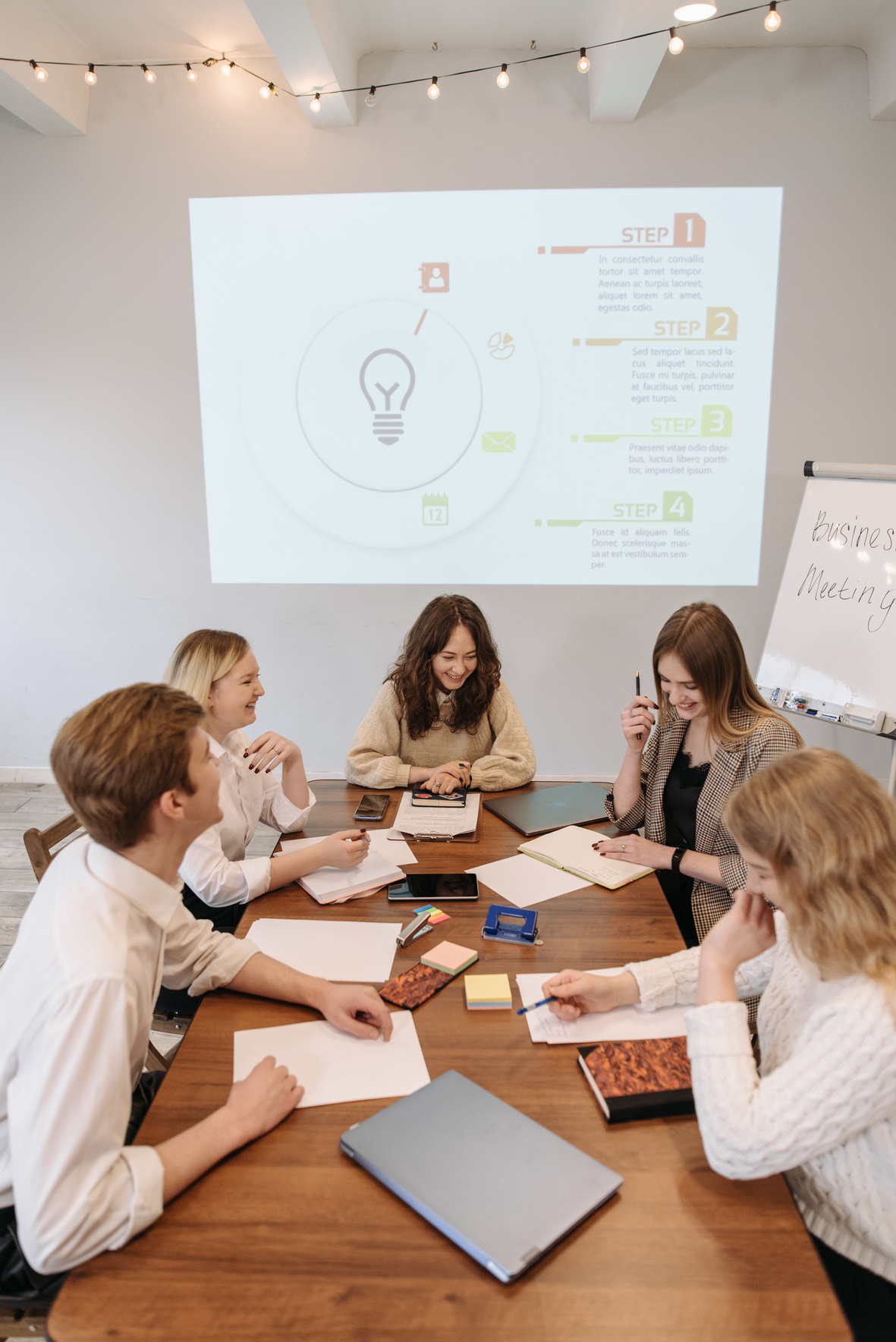 Quellen
https://www.pwn.pl

https://wirtschaftslexikon.gabler.de/definition/wahlrecht

https://www.welt.de/themen/polen-wahlen/

https://www.dw.com/de/andrzej-duda-gewinnt-präsidentenwahl-in-polen

https://www.bmi.bund.de/DE/themen/verfassung/wahlrecht/wahl-bundespraesidenten/wahl-bundespraesidenten-node.html

https://www.bundespraesident.de/DE/Amt-und-Aufgaben/Verfassungsrechtliche-Grundlagen/Wahl-des-Bundespraesidenten/wahl-des-bundespraesidenten-node.html

https://www.lpb-bw.de/wahl-des-bundespraesidenten-2022
Vielen Dank für Ihre Aufmerksamkeit